Audiência Pública
COMISSÃO DE LEGISLAÇÃO PARTICIPATIVA
RNV e Relatório Luz: evolução das metas de desenvolvimento sustentável
Brasília, 22 de outubro de 2024
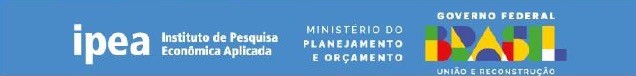 RNV – Capítulo 06	– Progresso das Metas e Capítulo 7- Meios de Implementação
Coordenação	do	IPEA,	com	elaboração	conjunta	com	IBGE, Fiocruz e equipe Secretaria-Executiva da CNODS.
O Brasil e o ODS: Importância do tema do ODS específico para o Brasil.
Análise do progresso das metas: quadro contendo todas metas com uma breve avaliação dos indicadores e sinalização:
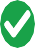 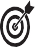 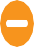 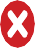 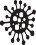 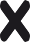 Metas Prioritárias: Maior diálogo com os Eixos Estratégicos do PPA 	2024-2027, com os temas transversais, gênero, raça, e meio 	ambiente
Principais políticas e ações governamentais que Contribuem 	para o alcance dos ODS
Avanços e Desafios e Dificuldades Críticas
Dois Boxes – Diálogo Relatório Luz e o outro uma ação programa 	que reforce um dos princípios dos ODS: “Não deixar ninguém pra 	trás”, “prosperidade compartilhada”, integração das três 	dimensões.
Estratégia a partir de 2023: Reconstrução, Justiça Social com Sustentabilidade
Retorno do Projeto Democrático-Participativo ao Governo Federal,	partir de 2023
Reafirmação do Compromisso com a Agenda 2030 PPA 2024-2027:
Reconstrução  do país após os impactos da pandemia e no enfrentamento dos  desafios estruturais, como a desigualdade social e a pobreza e combate ao racismo.
Promoção do crescimento econômico inclusivo, a redução das desigualdades e a sustentabilidade ambiental, alinhando-se aos ODS da Agenda 2030.
Principais pontos
1.  Retomada do Crescimento Econômico: Foco em políticas que  impulsionem  o  crescimento  sustentável,  com investimentos em infraestrutura, inovação tecnológica e setores estratégicos, visando a criação de empregos de qualidade e o fortalecimento da economia nacional.
Cont.
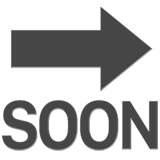 Estratégia a partir de 2023: Reconstrução, Justiça Social com Sustentabilidade
Principais pontos do PPA que contribuem para os ODS Focos em políticas públicas que impulsionam:
crescimento sustentável, com investimentos em infraestrutura, inovação
tecnológica e setores estratégicos e geração de emprego de qualidade;
Inclusão social e redução das desigualdades regionais e sociais e inclusão
de populações vulneráveis por meio de programas de transferência de renda, acesso à educação e saúde de qualidade, e políticas habitacionais, entre outras;
Transição Ecológica e Sustentável: para uma economia verde, com foco em energias renováveis, agricultura sustentável e preservação do meio ambiente,  buscando  harmonizar  desenvolvimento  econômico  com sustentabilidade ambiental; e
Fortalecimento  das  Instituições  e  modernização  dos  mecanismos  de governança, incluindo a participação social e o monitoramento por meio de painéis de acompanhamento das metas de forma transversal, dando visibilidade às interseccionalidades de gênero, raça, etnia e perspectivas ambientais e geracionais ( C&A, J e Idoso)
Alguns Resultados
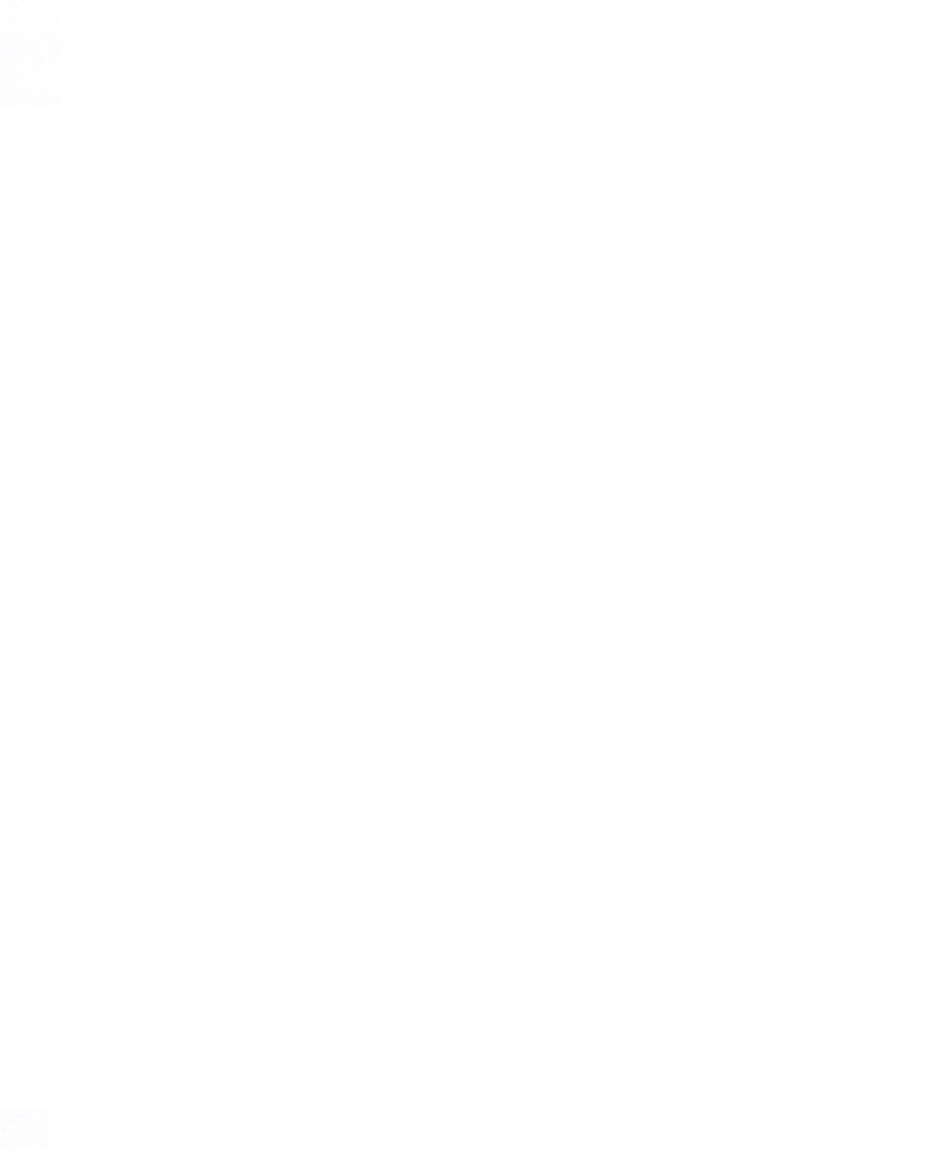 No Brasil:
Metas analisadas: 98
36% : Evolução Positiva (caminho certo)
14% : Metas Alcançadas
50%: estagnadas e evolução negativa : ODS 1; 2; 3; 6 ODS 10; 13
Dificuldades de monitoramento: ODS 12, 13, 14, 15.
No Mundo
Menos de 20% das metas estão no caminho certo para serem cumpridas até 2030, e quase metade mostra progresso mínimo ou moderado. Um terço das metas está parado ou até mesmo regredindo, especialmente em áreas como combate à fome, mudança climática e desigualdades.
Brasil-ODS: Desempenho das Metas 2016-2022
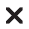 80
71
70

60

50

40
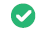 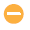 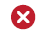 35
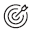 30	26
23
20
14
10

0
Evolução Negativa
Sem dados ou série curta ou irregular
42%
Meta Alcançada Evolução Positiva Sem Evolução
8,3%
15,4%
20,7%
Principais Avanços e Desafios Dimensão Social ODS 1
Incidência da pobreza para a linha de $2,15 per capita por dia por subgrupos populacionais –
Incidência da pobreza para a linha de $2,15 per capita por dia – Brasil (2012-2022)
(Em %)
Brasil (2012-2022)
(Em %)
2A – Por região
10
9,0
20
18
16
14
12
10
8
6
4
2
0
7,4
8
7,3
7,3
6,7
6,6
6,0
5,9
5,8
5,6
6
5,2
4
2
2012
2013
2014
2015
2016
2017
2018
2019
2020
2021
2022
0
2012	2013	2014	2015	2016	2017	2018	2019	2020	2021	2022
2D – Por situação do domicílio
2C – Por cor ou raça
20
20
18
16
14
12
10
8
6
4
2
18
16
14
12
7,7
10
8
3,5
6
4
2
0
0
2014
2016
2018
Urbana
2020
2022
2013
2015
2017
2019
2021
2012
2012
2013	2014
2015	2016
2017	2018

Preta ou parda
2019	2020
2021	2022
Rural
Branca
Principais Avanços e Retrocessos?
Dimensão Social ODS 1
Desempenho no período:
Deterioração com a crise de 2014-16
Variações abruptas durante pandemia
Sinais positivos a partir de 2022
Permanência de desigualdades históricas por região, situação do domicílio e cor/raça.
Importância das Transferências monetárias focalizadas
Erosão do Bolsa Família entre 2014 e 2019
Expansões temporárias em 2020 e 2022
Consolidação da expansão com o novo Bolsa Família, recuperação do Cadastro Único
Para o Brasil avançar no ODS 1?
Sucesso	depende	continuidade	de	crescimento	e redistribuição
Estabilidade macroeconômica com mercado de trabalho
aquecido para trabalhadores menos qualificados
Recuperação do Cadastro Único e integração da proteção
social, especialmente para informais
Expansão do acesso e melhoria da qualidade dos serviços públicos
Principais Avanços e Desafios Dimensão Social ODS 2
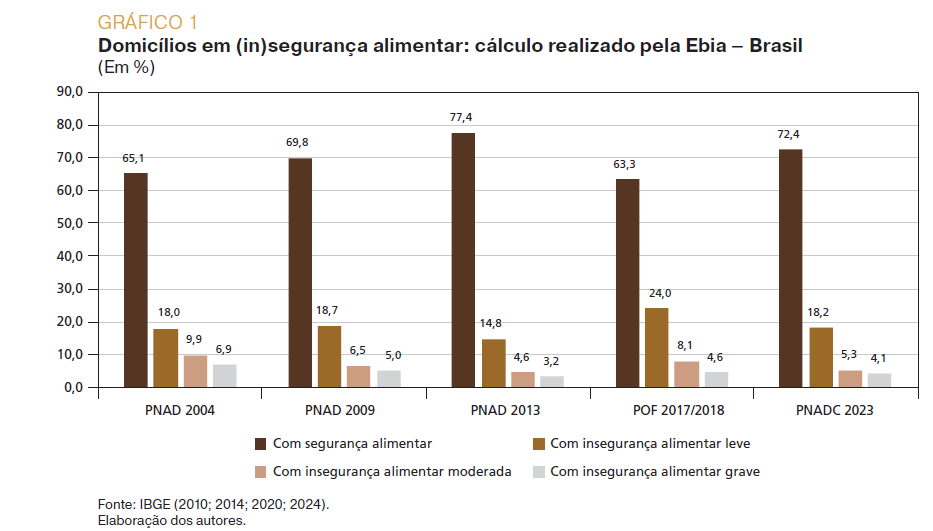 Obs: A Escala Brasileira de Medida Domiciliar de Insegurança Alimentar (EBIA), criada pelo IBGE é uma ferramenta que avalia a percepção da insegurança alimentar em nível domiciliar., classifica os domicílios em quatro categorias: segurança alimentar, insegurança alimentar leve, moderada ou grave.
Avanços e Desafios ODS 2
Políticas Públicas Importantes
PPA 2024/2027 combate à fome e pobreza volta a ser prioridade do governo federal
Recriação Ministério do Desenvolvimento Agrário e Agricultura Familiar (MDA) e da Secretaria Nacional de Segurança Alimentar e Nutricional (MDS) e criação da
Secretaria Extraordinária de Combate à Pobreza e à Fome, responsável pela coordenação do Brasil Sem Fome
Reinstalação do CONSEA
Ampliação do acesso a renda e fortalecimento da agricultura familiar: PBF, PAA, Pronaf, Fomento Rural, acesso à Água, PNAE, retomada da PNAPO
Priorização de públicos como indígenas, quilombolas e outras comunidades tradicionais, segmentos fortemente atingidos pela insegurança alimentar
Desafios
Monitoramento: implementação dos indicadores relacionados à agricultura sustentável
Definição de estratégias e ações adequadas às populações vulneráveis e historicamente marginalizadas
Brasil sem Fome – fortalecimento das estratégias intersetoriais e coordenação de ações para ampliar sinergias e os impactos sobre a população
Desenvolver planos coordenados entre MDA, MDS e MMA para conjugar soluções que mitiguem os efeitos da mudança climática, ampliar a eficiência e maximizar os recursos disponíveis, ampliando a produção sustentável de alimentos
Principais Avanços e Desafios
Dimensão Social ODS 3 Saúde e Bem-Estar
Principais Avanços e Desafios Dimensão Social ODS 3 Saúde e Bem- Estar
Meta 3.2 (global) – Até 2030, acabar com as mortes evitáveis de recém-nascidos e crianças menores de 5 anos, com todos os países objetivando reduzir a mortalidade neonatal para pelo menos até 12 por 1 mil nascidos vivos e a mortalidade de crianças menores de 5 anos para pelo menos até 25 por 1 mil nascidos vivos
Taxas de mortalidade de menores de 5 anos e mortalidade neonatal – Brasil (2016-2022) (Em óbitos por 1 mil nascidos vivos)
18,0
16,4
15,6
15,5
15,4
15,2
16,0
14,5
14,0
14,0

12,0

10,0
9,6
9,5
9,2
9,1
8,8
8,8
8,7
8,0

6,0

4,0

2,0

0,0
2016	2017	2018	2019
Taxa de mortalidade em menores de 5 anos
2020	2021	2022
Taxa de mortalidade neonatal
Desafios para o Brasil avançar no ODS 3
Nos próximos anos, será necessário um esforço intensificado para se atingirem várias das metas propostas para 2030 em relação ao ODS 3, entre elas:
	– Até 2030, acabar com as epidemias de Aids, tuberculose, malária e doenças tropicais negligenciadas e combates a hepatite, doenças transmitidas pela água, e outras doenças transmissíveis
	– Até 2030, reduzir em um terço a mortalidade prematura por doenças não transmissíveis por meio de prevenção e
tratamento, e promover a saúde mental e o bem-estar
	– Reforçar a prevenção e o tratamento do abuso de substâncias, incluindo o abuso de drogas entorpecentes e uso nocivo de álcool
3.8 – Até 2030, reduzir substancialmente o número de mortes e doenças por produtos químicos perigosos e por contaminação e poluição do ar, da água e do solo
3.b – Apoiar a pesquisa e o desenvolvimento de vacinas e
medicamentos para as doenças transmissíveis, que afetam principalmente
os países em desenvolvimento, proporcionar o acesso e medicamentos e vacinas essenciais a preços acessíveis (...)
Principais Desafios para avançar

Sistema federativo complexo e grande extensão territorial
Subfinanciamento crônico das políticas de saúde no nível federal
Acesso desigual aos serviços de saúde, especialmente em regiões remotas e áreas periféricas das
cidades - diferenças raciais também são relevantes, e povos
indígenas e outras populações
específicas, como ribeirinhos, pessoas com deficiência e
quilombolas, enfrentam mais barreiras para acessar os serviços de saúde
Persistente carga de doenças crônicas não transmissíveis – como doenças cardiovasculares,
respiratórias crônicas, cânceres e diabetes
Desigualdades significativas de acesso ao saneamento básico
Principais Avanços e Retrocessos Dimensão Econômica ODS 8 Crescimento Inclusivo e Trabalho Decente
8.1. - Taxa média anual de crescimento real do PIB per capita 2016-2022 (%)
Desafio: Sustentar a taxa de crescimento e ganhos de produtividade ( sem sucesso desde os anos 80
ODS 8.5 Alcançar o emprego pleno e produtivo, e o trabalho decente para todas e todos, incluindo jovens e pessoas com deficiência, até 2030.
Desafio: sustentar a taxa de crescimento do emprego: melhor em 10 anos.
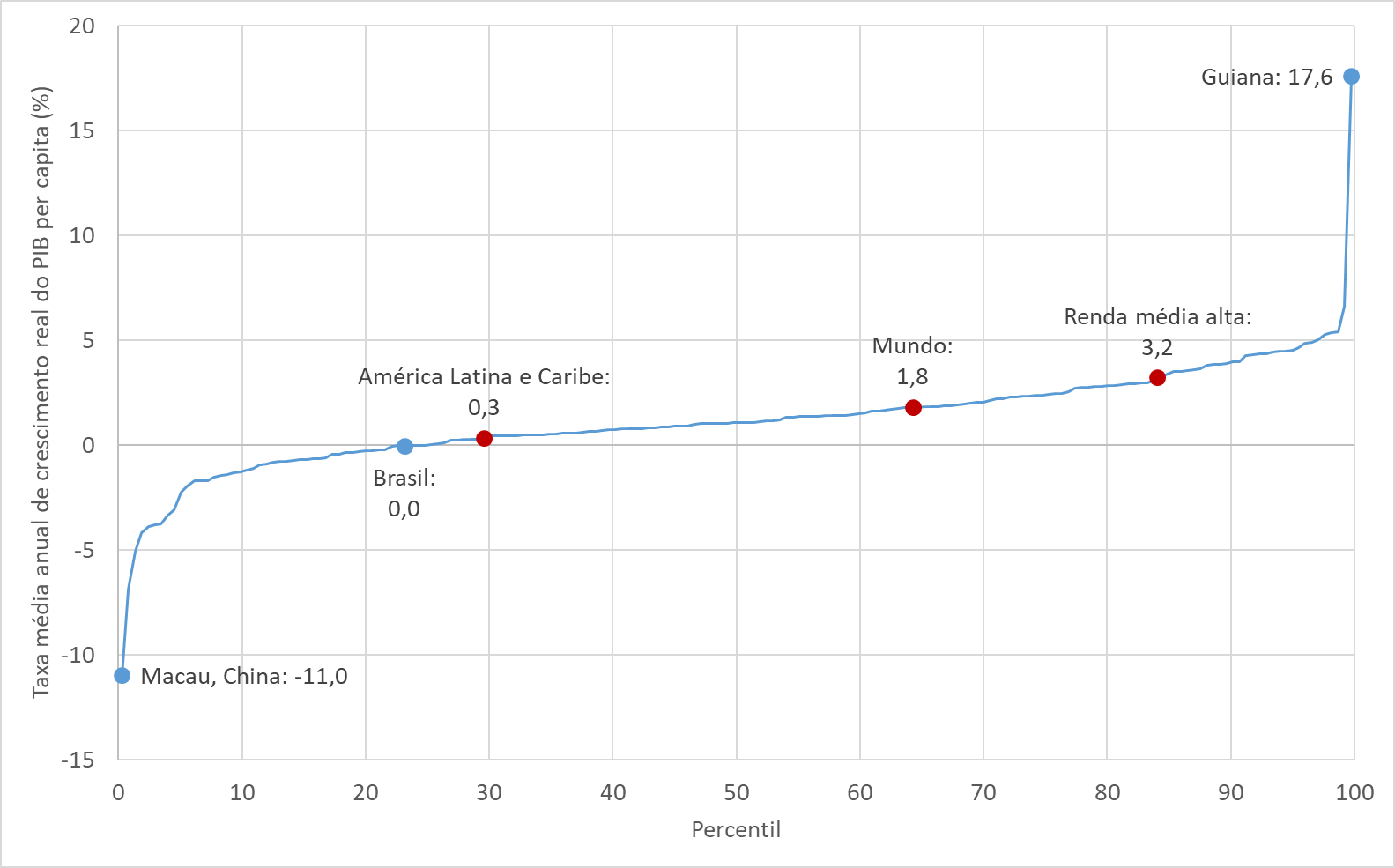 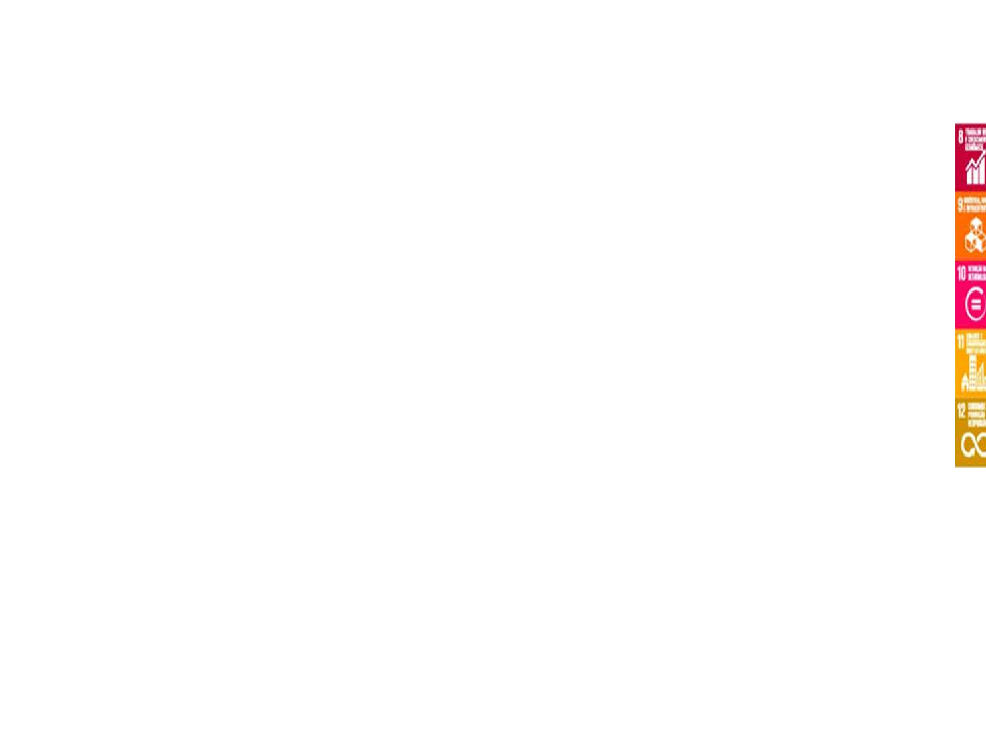 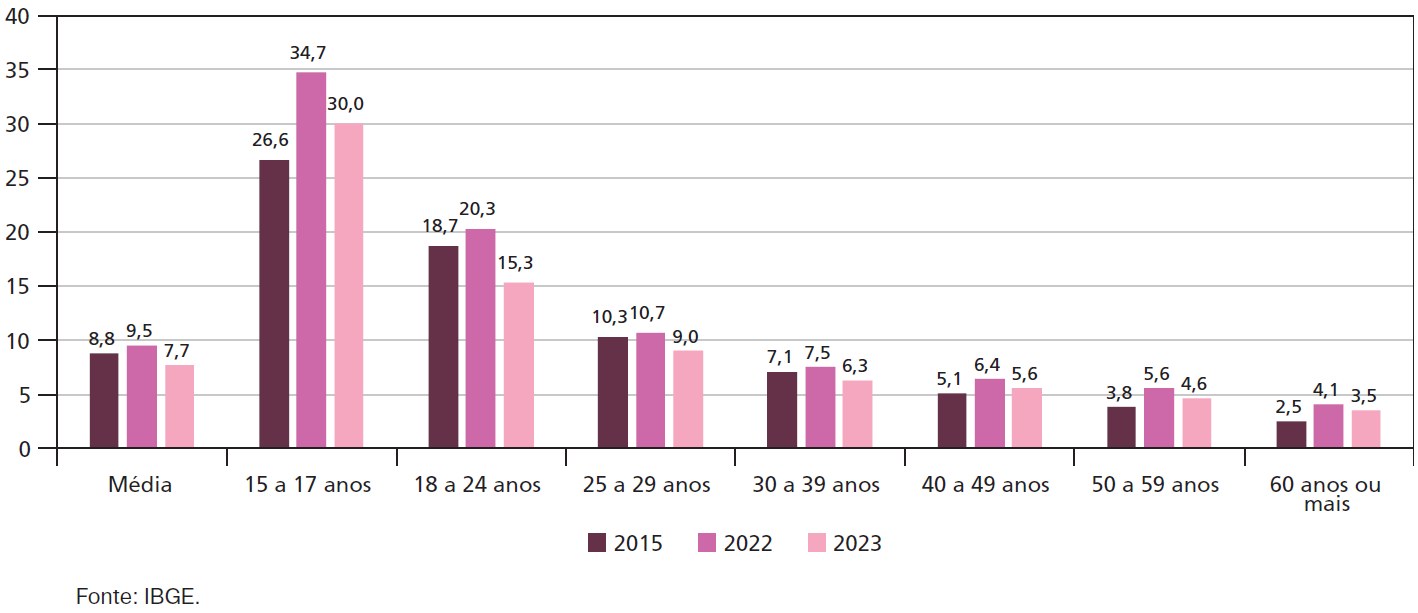 Fontes: IBGE (Brasil) e Banco Mundial (187 países e médias do mundo, da América Latina e Caribe e dos países de renda média alta). Notas: PPA (média 2023- 2027): Cenário base = 0,9% a.a. Desejado = 2,9% a.a. Resultado em 2023: 2,2%.
Principais Avanços e Retrocessos Dimensão Econômica ODS 13 – Clima
Riscos Ambientais aumentaram
	Danos patrimoniais, no período 2016-2022, estimados em mais de R$ 22 bilhões, e cerca de 4 milhões de pessoas foram desabrigadas ou desalojadas por força de eventos climáticos extremos (tempestades, alagamentos, incêndios e deslizamentos de terra).
O país ainda enfrenta graves problemas no combate às mudanças climáticas e, em muitas situações, as políticas apresentaram pioras.
	Houve aumento no volume de emissões de GEEs, não obstante ainda estar abaixo do pico de 2003. Principalmente, entre 2018 e 2020, puxado pelos setores de Uso da Terra, Mudança do Uso da Terra e Florestas  (LULUCF)  e  agropecuária,  o  que  sugere  um  ambiente institucional mais permissivo à degradação da biodiversidade para fins de exploração econômica.
Porém: A recente mudança de gestão no governo federal brasileiro alterou as prioridades das políticas públicas; com isso, os ODS voltaram a estar alinhados com o planejamento governamental, particularmente com o PPA 2024-2027.
	ODS 13 relaciona-se com o atual plano desde sua visão de futuro e objetivos  estratégicos  até  a  adoção  de  uma  Agenda  Transversal Ambiental e a interação com vários programas do PPA.
Importante trazer a mudança climática para o centro da política pública.
Quais os principais
temas das metas do ODS 17?
As  metas  do  ODS  17  visam garantir  que  os  meios  de implementação essenciais para o sucesso da Agenda 2030 sejam garantidos. Essas metas são transversais, abrangendo 19 objetivos. Elas podem ser divididas em sete blocos temáticos:
Financiamento
Transferência de tecnologia
Construção de capacidades
Acesso a mercados
Coerência de políticas e institucional
Parcerias multisetoriais
Dados, monitoramento e prestação de contas
Capítulo VI – Meios de Implementação – ODS 17
QUADRO 1
Metas, indicadores e avaliação (2016-2022)
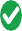 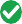 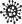 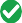 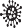 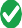 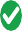 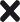 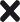 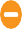 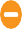 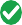 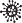 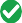 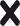 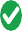 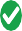 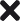 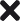 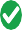 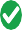 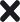 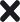 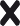 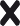 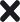 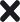 Capítulo VI – Meios de Implementação – ODS 17
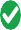 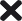 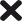 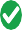 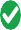 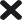 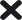 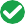 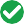 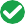 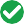 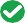 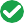 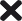 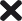 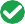 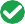 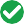 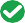 Concluindo ...
A análise do progresso em direção às metas mostra a persistência
de desigualdades históricas nas taxas de pobreza entre grupos,
no acesso à educação de qualidade, no acesso à saúde, com
porcentagens muito maiores entre indivíduos pretos evidências de
maiores taxas de homicídio entre pessoas negras.
As dimensões das desvantagens sociais não são independentes
entre	si,	destacando	a	importância	de	abordagens
interseccionais para lidar com a desigualdade racial no Brasil.
O alcance das metas para a maioria dos ODS no Brasil até 2030
dependerá	principalmente	do	progresso	feito	para	os	grupos
pretos e pardos. Por exemplo, as taxas de pobreza já são mínimas
para as categorias mais privilegiadas do país.
1.	Dar prosseguimento à construção e a pactuação dos indicadores
nacionais para analisar o progresso das metas (71 sem dados a
partir da metodologia dos indicadores globais), com prioridade
para	desagregação	para	acompanhar	a	desigualdade,	de
gênero, raça e urbano-rural.
Revisão das metas nacionais, considerando novo contexto-político e  socioeconômico,  a  fim  de  estreitar  o  diálogo  entre  Planos  e Programas Nacionais e os ODS
Manter a Prioridade na estruturação do ODS 18, objetivos e metas e indicadores para acompanhamento.
Muito Obrigada!
enid.rocha@ipea.gov.br